Figure 2.
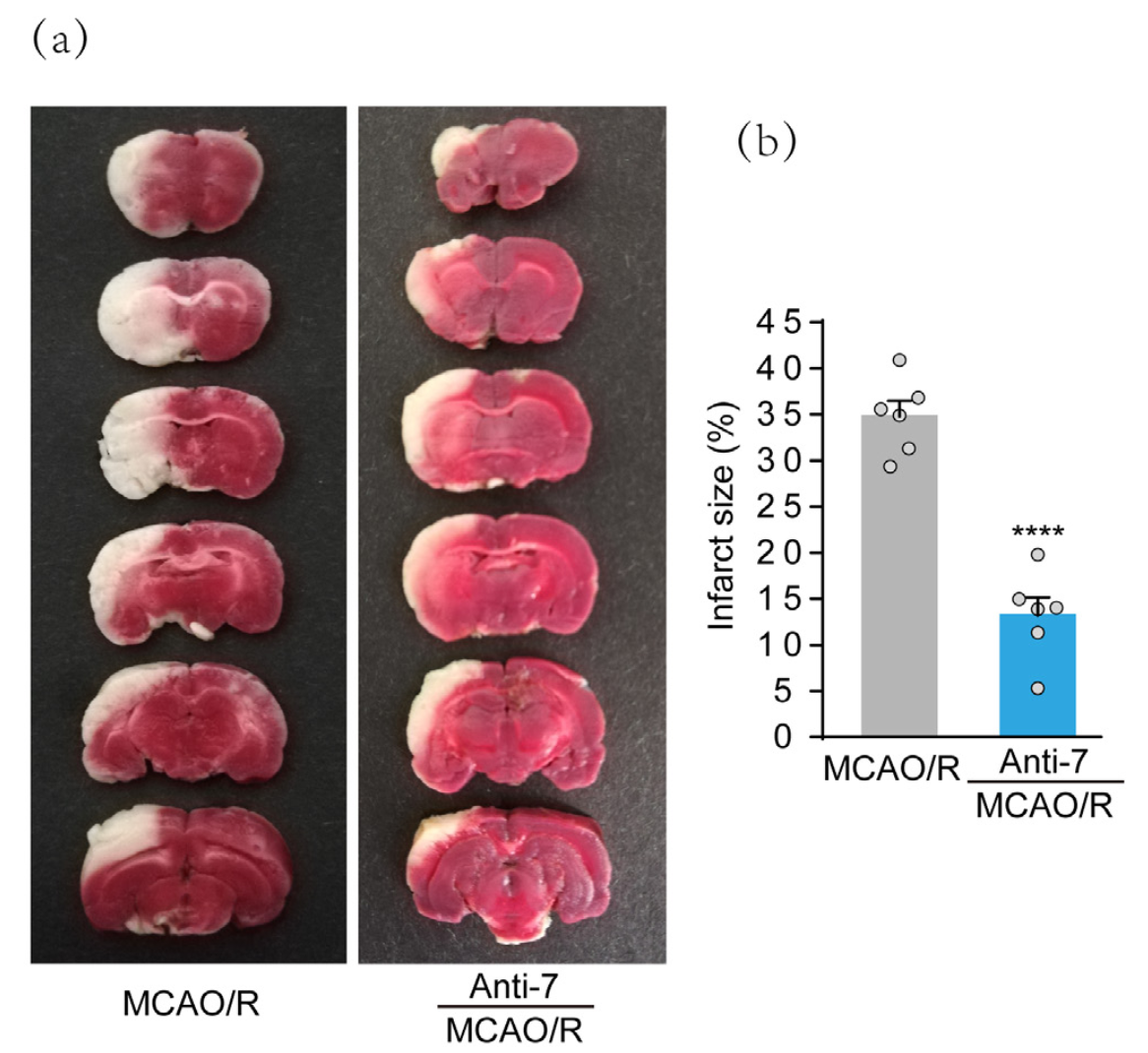 Shi et al., Conditioning Medicine 2022; 5(5): 186-191.